26.09.2019
CIVIL SERVANT PERFORMANCE
ASSESSMENT PROCEDURE
IN UKRAINE
NATALIIA ALIUSHYNA
Head of the Department General 
of Human Resources Management 
in Civil Service 
National Aagency on Civil Service
[Speaker Notes: Civil servant Performance Assessment procedure in Ukraine
Порядок оцінки роботи державного службовця в Україні]
Probation
The content of the tasks should

be coordinated with SMART criteria:
The following order of actions
is proposed for identifying tasks
and key indicators:
the content and number of tasks for the Directorate or Department General;
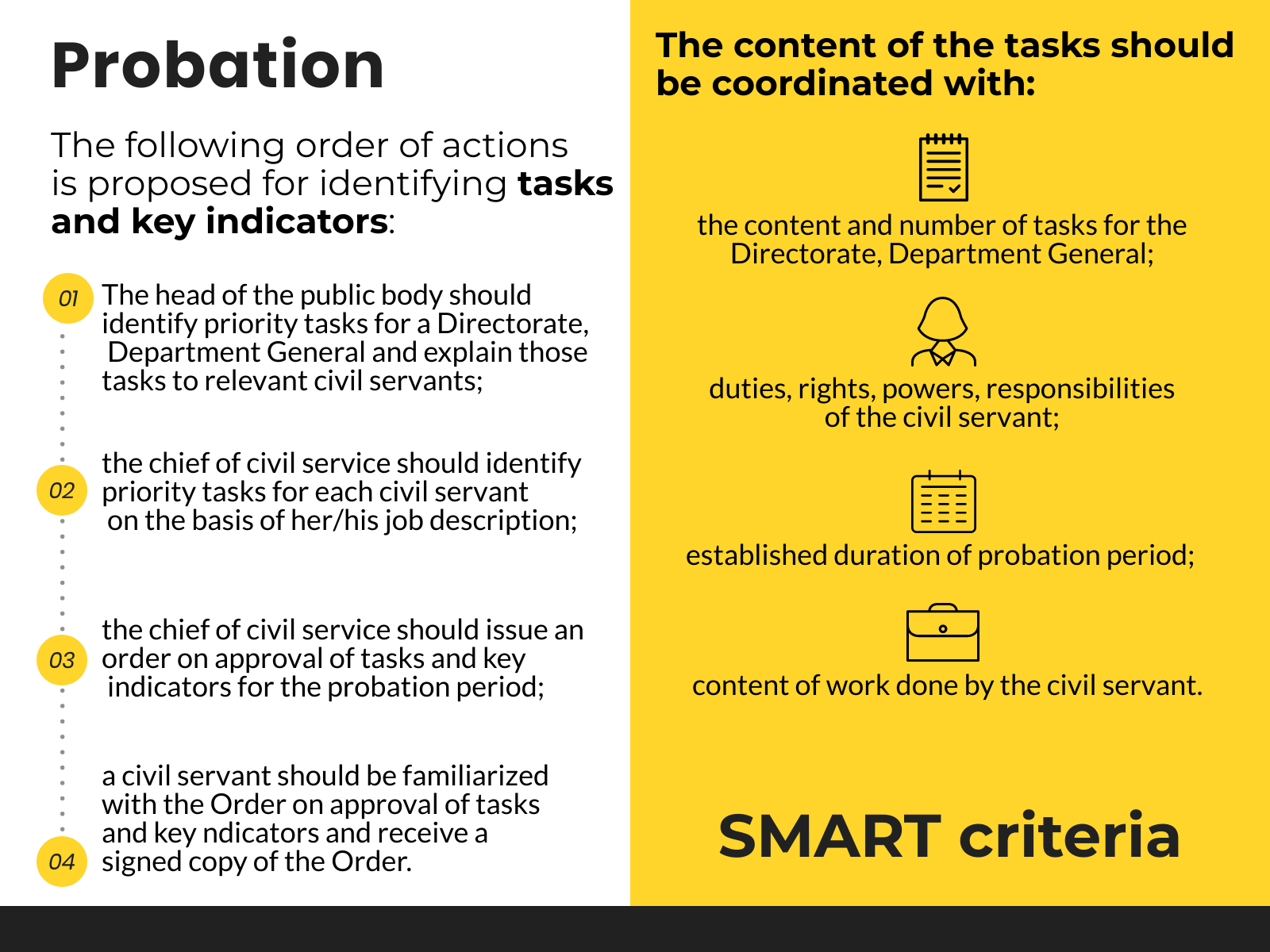 The head of the public body should 
identify priority tasks for a Directorate or
Department General and explain those 
tasks to relevant civil servants;
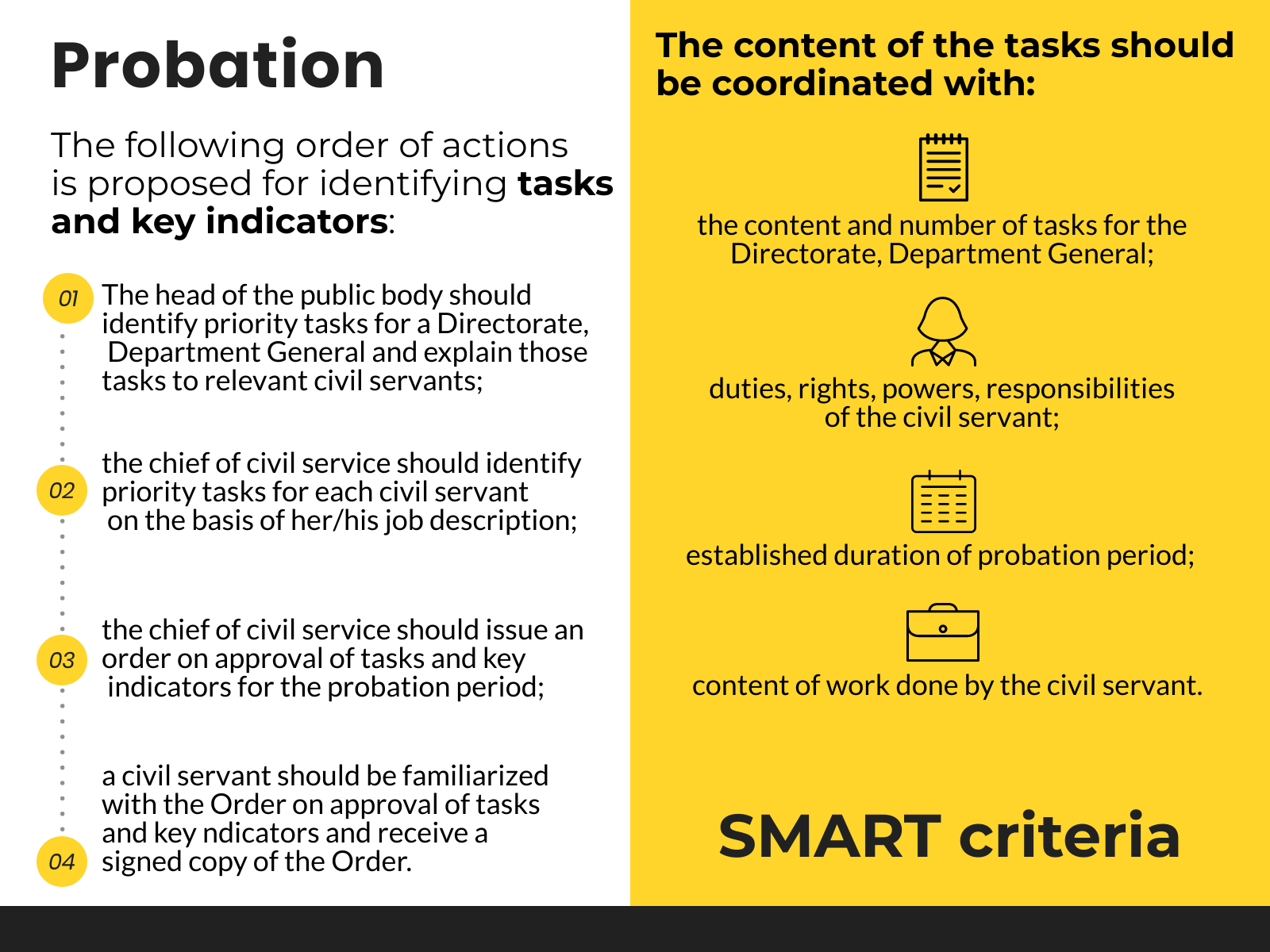 duties, rights, powers, responsibilities 

of the civil servant;
the chief of civil service should identify 
priority tasks for each civil servant on the 
basis of her/his job description;
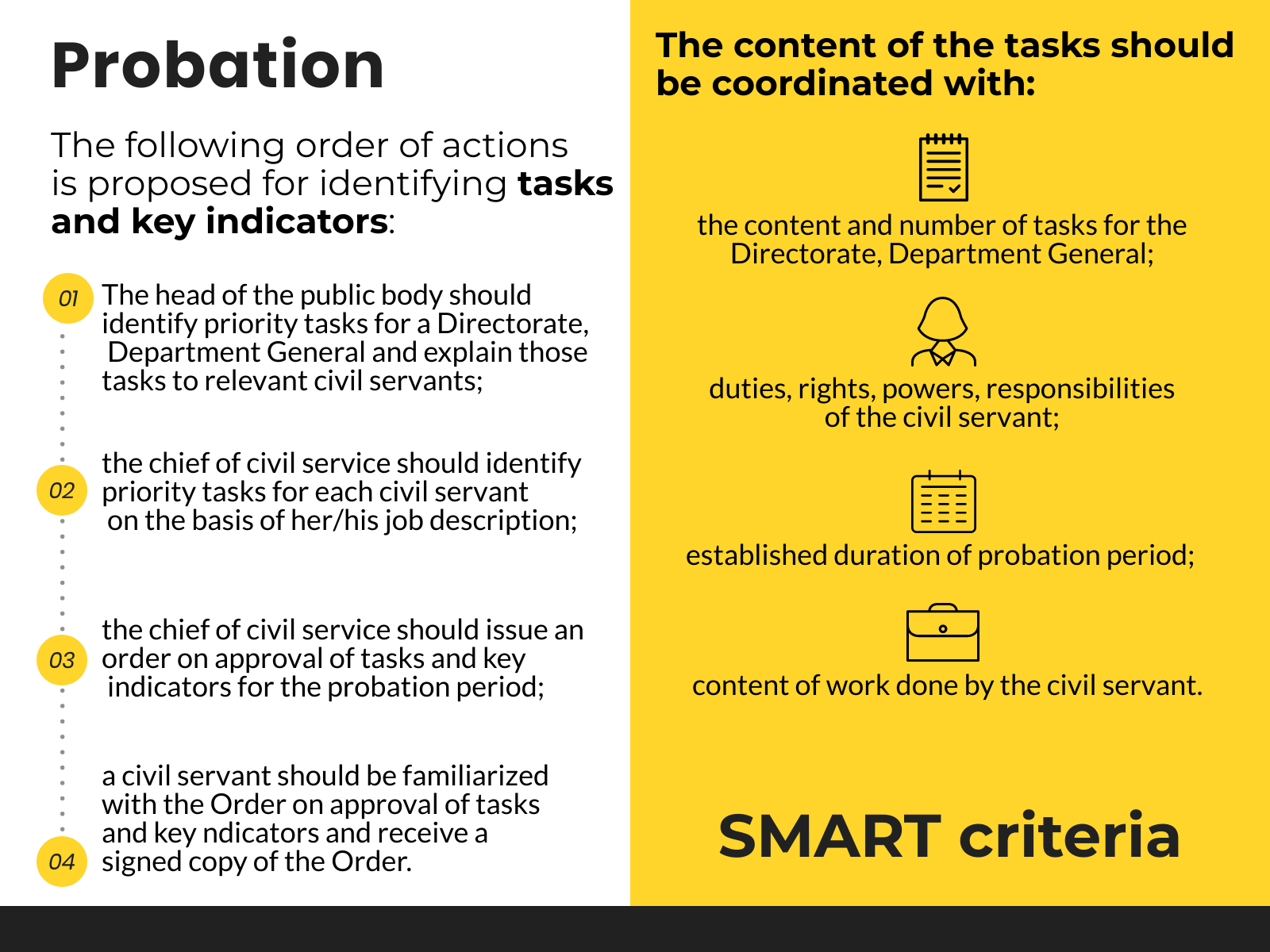 established duration of probation period;
the chief of civil service should issue an 
order on approval of tasks and key 
indicators for the probation period;
content of work done by the civil servant.
a civil servant should be familiarized 

with the Order on approval of tasks  

and key indicators and receive a 

signed copy of the Order.
[Speaker Notes: 1 стовпчик

Випробування
Probation

Запропоновано таку послідовність дій при визначенні завдань та ключових
показників:
The following order of actions is proposed for identifying tasks and key
indicators:

1. виокремлення керівником державного органу пріоритетних завдань для
директорату, генерального департаменту та доведення змісту таких завдань до
відповідних державних службовців;
The head of the public body should identify priority tasks for a Directorate,
Department General and explain those tasks to relevant civil servants;

2. виокремлення керівником державної служби пріоритетних завдань для кожного
державного службовця з урахуванням його посадових обов’язків;
the chief of civil service should identify priority tasks for each civil servant
on the basis of her/his job description;

3. затвердження наказом керівника державної служби завдань та ключових
показників на період випробування;
the chief of civil service should issue an order on approval of tasks and key
indicators for the probation period;

4. ознайомлення державного службовця з наказом про затвердження завдань і
ключових показників та надання йому завіреної копії такого наказу.
a civil servant should be familiarized with the Order on approval of tasks
and key indicators and receive a signed copy of the Order.

2 стовпчик

При визначенні змісту таких завдань доцільно враховувати:
The content of the tasks should be coordinated with:

зміст, кількість завдань покладених на директорат, генеральний департамент;
the content and number of tasks for the Directorate, Department General;

обов’язки, права, повноваження, відповідальність, що покладені на державного
службовця;
duties, rights, powers, responsibilities of the civil servant;

встановлений строк випробування;
established duration of probation period;

зміст роботи, яку виконує державний службовець.
content of work done by the civil servant.

SMART-критерії]
IT IS RECOMMENDED TO TAKE THE FOLLOWING APPROACH WHEN DETERMINING  ADEQUACY OF A CIVIL SERVANT TO HER/HIS POSITION:
The head of the public body should 
identify priority tasks for a Directorate or
Department General and explain those 
tasks to relevant civil servants;
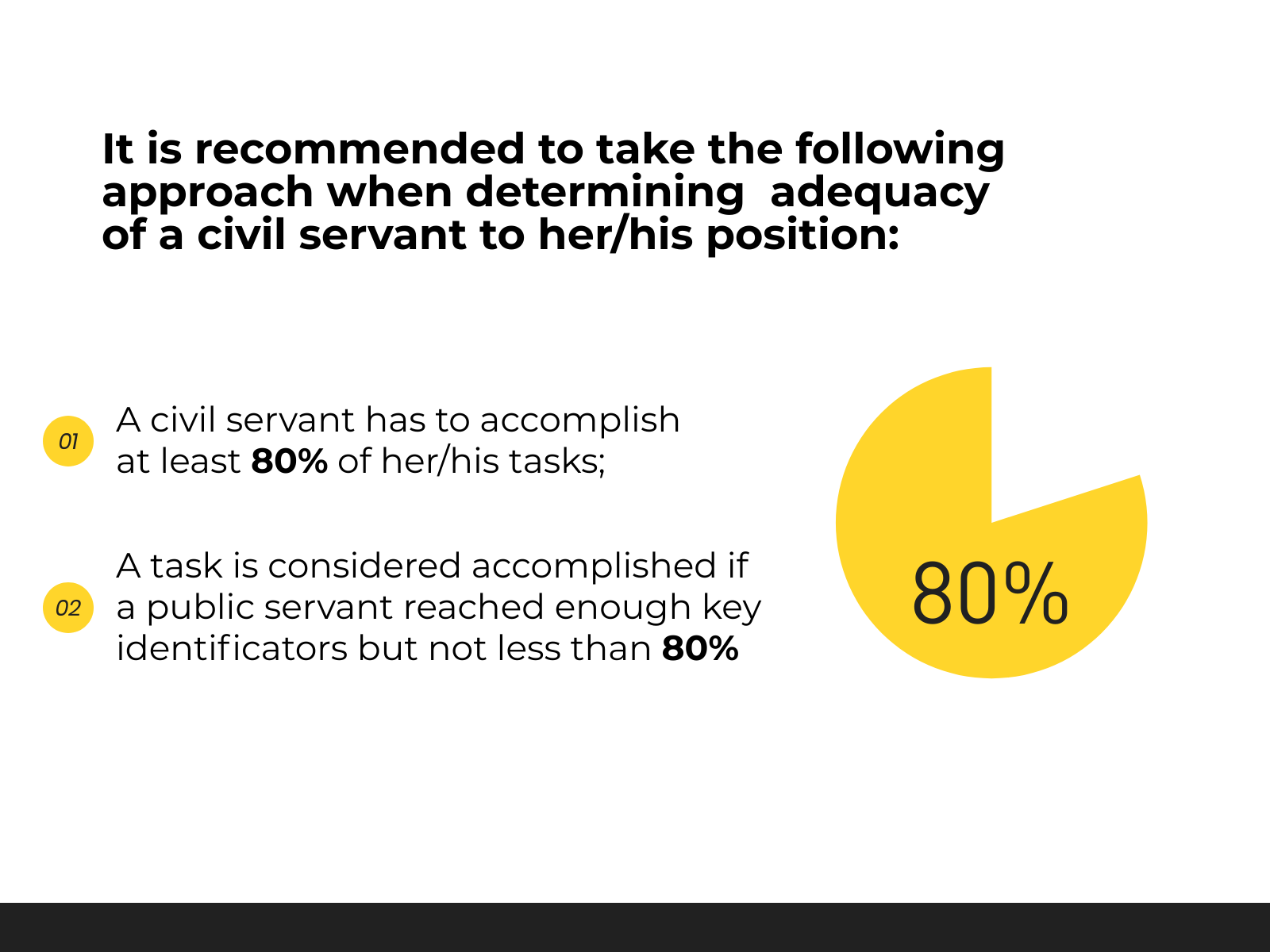 A task is considered accomplished  if 
a public servant  reached enough key identificators but not less than 80%
[Speaker Notes: При встановленні відповідності чи невідповідності державного службовця займаній посадів за результатами випробування рекомендується дотримуватися такого підходу в оцінюванні:
It is recommended to take the following approach when determining
adequacy of a civil servant to her/his position:


1. державний службовець має виконати не менше 80% завдань;
A civil servant has to accomplish at least 80% of her/his tasks;


2. завдання вважається виконаним якщо державний службовець досяг в достатній мірі виконання ключових показників, але не менше 80%.
a task is considered accomplished if a public servant reached enough key indicators but not less than 80%.]
ANNUAL ASSESSMENT OF CIVIL SERVANTS 
PERFORMANCE
Assessment should be done on the basis of:
quality
indicators
efficiency
effectiveness
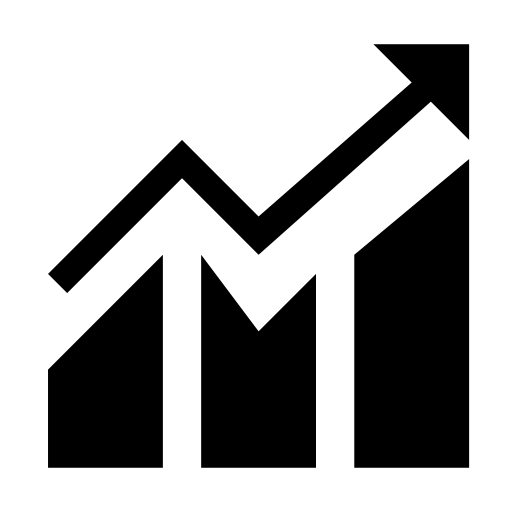 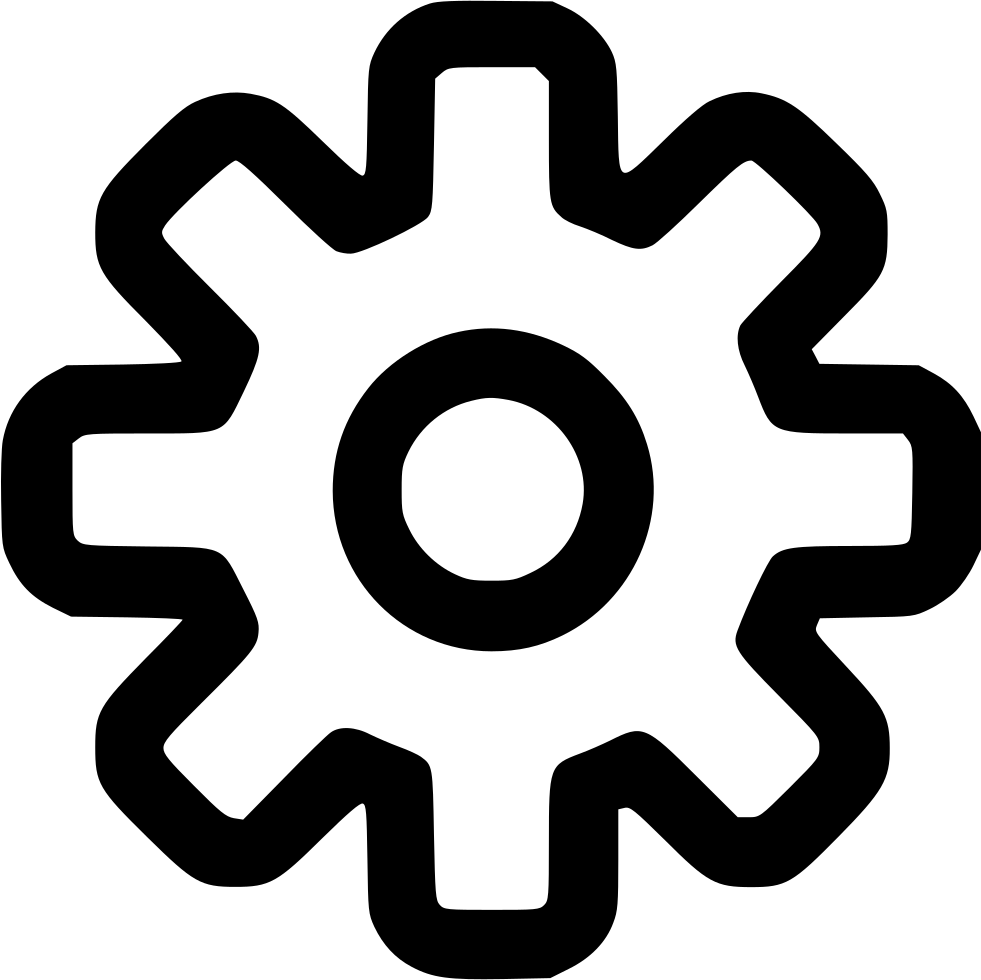 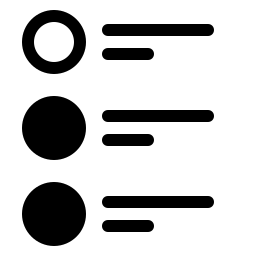 [Speaker Notes: Оцінювання проводиться на підставі показників: 
Assessment should be done on the basis of:

ефективності
effectiveness

результативності
efficiency 

якості
quality

* якості визначених з урахуванням посадових обов’язків державного службовця, а також дотримання ним правил етичної поведінки та вимог законодавства у сфері запобігання корупції.]
THE PARTICIPANTS OF THE ASSESSMENT ARE:
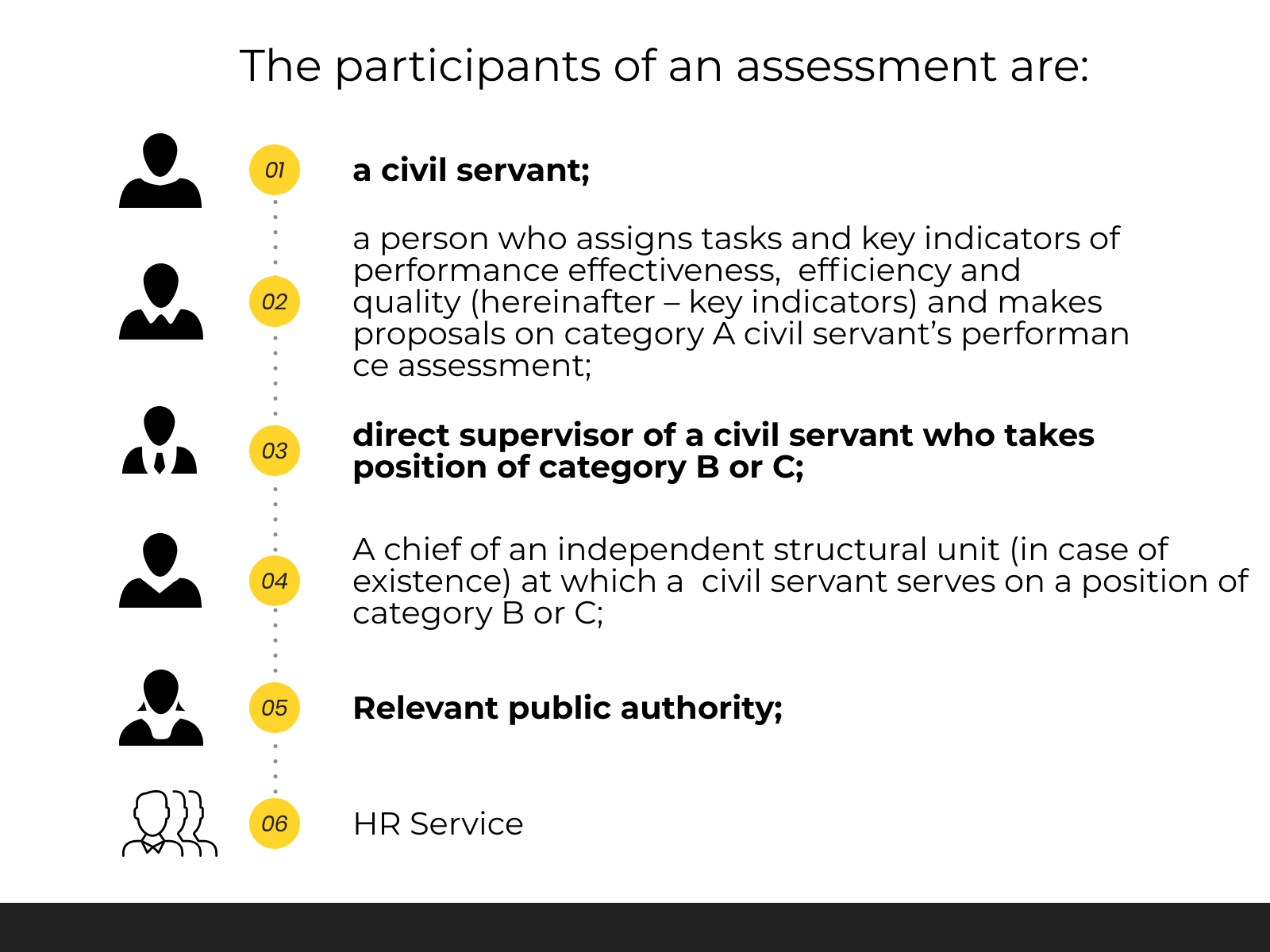 a civil servant;
a person who assigns tasks and key indicators of performance effectiveness,  efficiency and quality (hereinafter – key indicators) 
and makes proposals on  category A civil servant’s performance assessment;
a direct supervisor of a civil servant who takes 
position of category B or C;
a chief of an independent structural unit at which a  civil servant serves on a position of category B or C;
a relevant public authority;
the HR Service
[Speaker Notes: Учасниками оцінювання є:
The participants of the assessment are:

державний службовець;
a civil servant;

особа, яка визначає завдання і ключові показники результативності, ефективності та якості службової діяльності (далі - ключові показники) та здійснює підготовку пропозицій щодо оцінювання результатів службової діяльності державного службовця, який займає посаду державної служби категорії “А;
a person who assigns tasks and key indicators of performance effectiveness,
efficiency and quality (hereinafter – key indicators) and makes proposals on
category A civil servant’s performance assessment;

безпосередній керівник державного службовця, який займає посаду державної служби категорії “Б” або “В;
direct supervisor of a civil servant who takes position of category B or C;

керівник самостійного структурного підрозділу (у разі наявності), в якому працює державний службовець, який займає посаду державної служби категорії “Б” або “В”;
A chief of an independent structural unit (in case of existence) at which a civil servant serves on a position of category B or C;


суб’єкт призначення;
Relevant public authority;

служба управління персоналом
HR Service]
ASSESSMENT SHALL BE DONE IN THE FOLLOWING WAY:
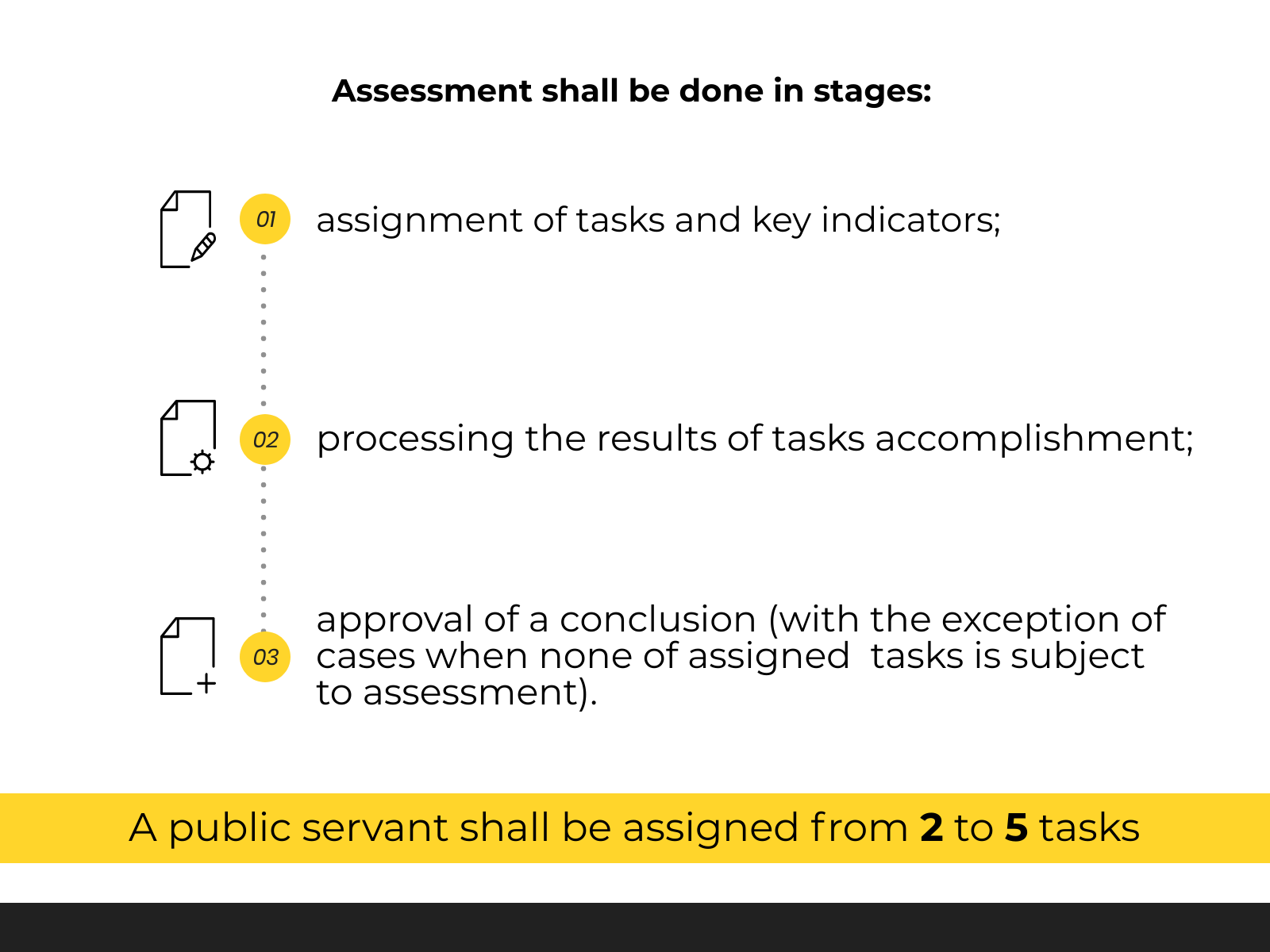 assignment of tasks and key indicators;
processing the results of tasks accomplishment;
approval of a conclusion (with the exception of 
cases when none of assigned  tasks is subject to assessment).
NB: A public servant shall be assigned from 2 to 5 tasks
[Speaker Notes: Оцінювання проводиться поетапно:
Assessment shall be done in stages:

визначення завдань і ключових показників;
assignment of tasks and key indicators;

визначення результатів виконання завдань;
processing the results of tasks accomplishment;

затвердження висновку (крім випадків, коли жодне із визначених завдань не підлягає оцінюванню).
approval of a conclusion (with the exception of cases when none of assigned tasks is subject to assessment).

Державному службовцю визначається від двох до п’яти завдань.
A public servant shall be assigned from 2 to 5 tasks.]
In the Uniform Procedure attention is focused on the responsibility of the  direct supervisor of a civil servant for monitoring the tasks accomplishment and reaching key indicators
A monitoring should include:
collection
analysis
use
of data/information on a status of reaching key 
indicators by each civil servant
[Speaker Notes: В Типовому порядку акцентовано увагу на доцільності проведення моніторингу виконання завдань та ключових показників, що має здійснювати безпосередній керівник.
In the Uniform Procedure attention is focused on the responsibility of the direct supervisor of a civil servant for monitoring of tasks accomplishment and reaching key indicators.

Система моніторингу має включати
A monitoring should include 

збір
collection 

аналіз
analysis 

використання
use 

даних/інформації про стан досягнення ключових показників кожного державного службовця.
of data/information on a status of reaching key indicators by each civil servant.]
The public body shall issue an order (instruction) in order to process the  results of tasks accomplishment which shall include:
timing of processing the results of tasks accomplishment
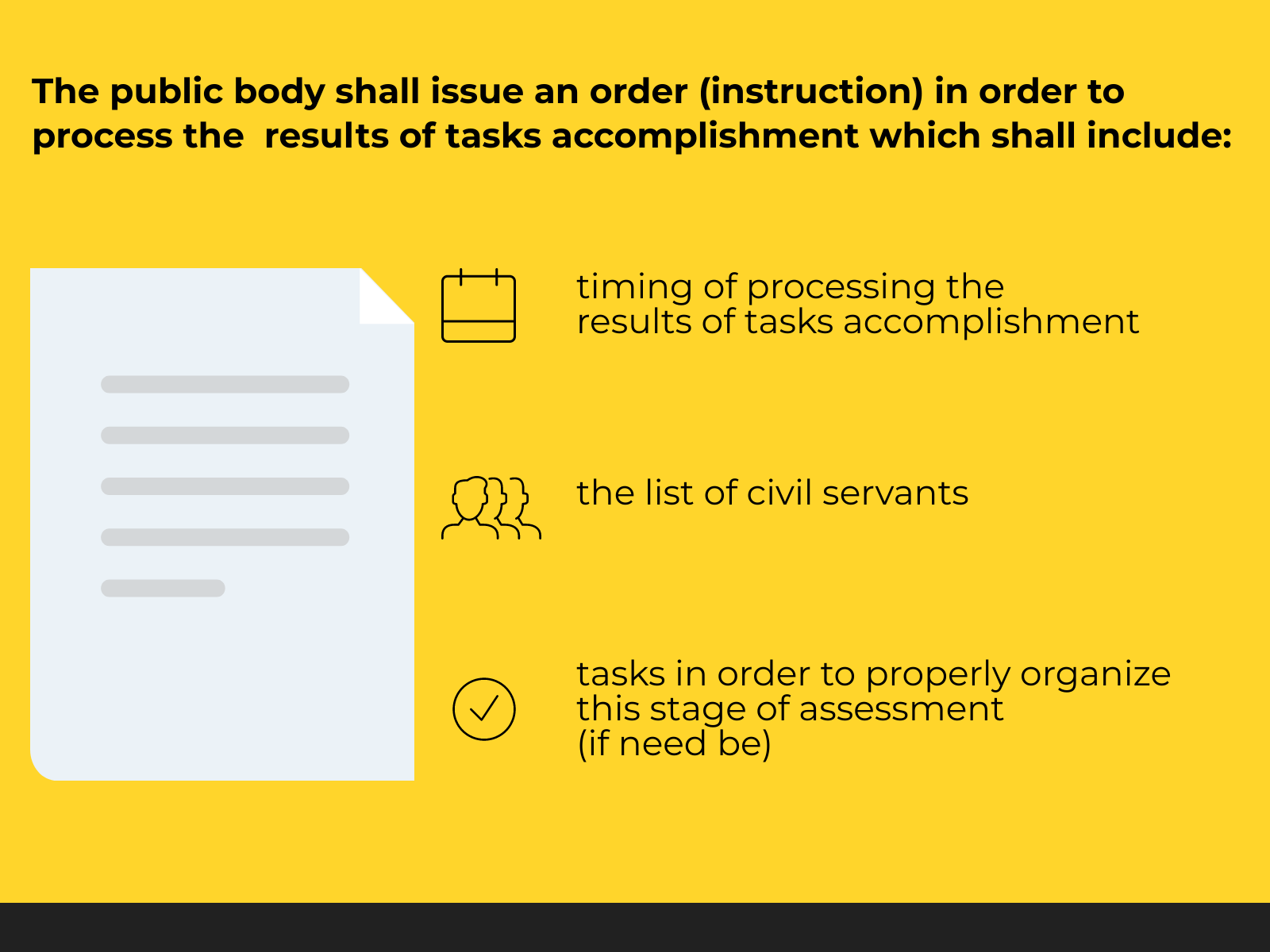 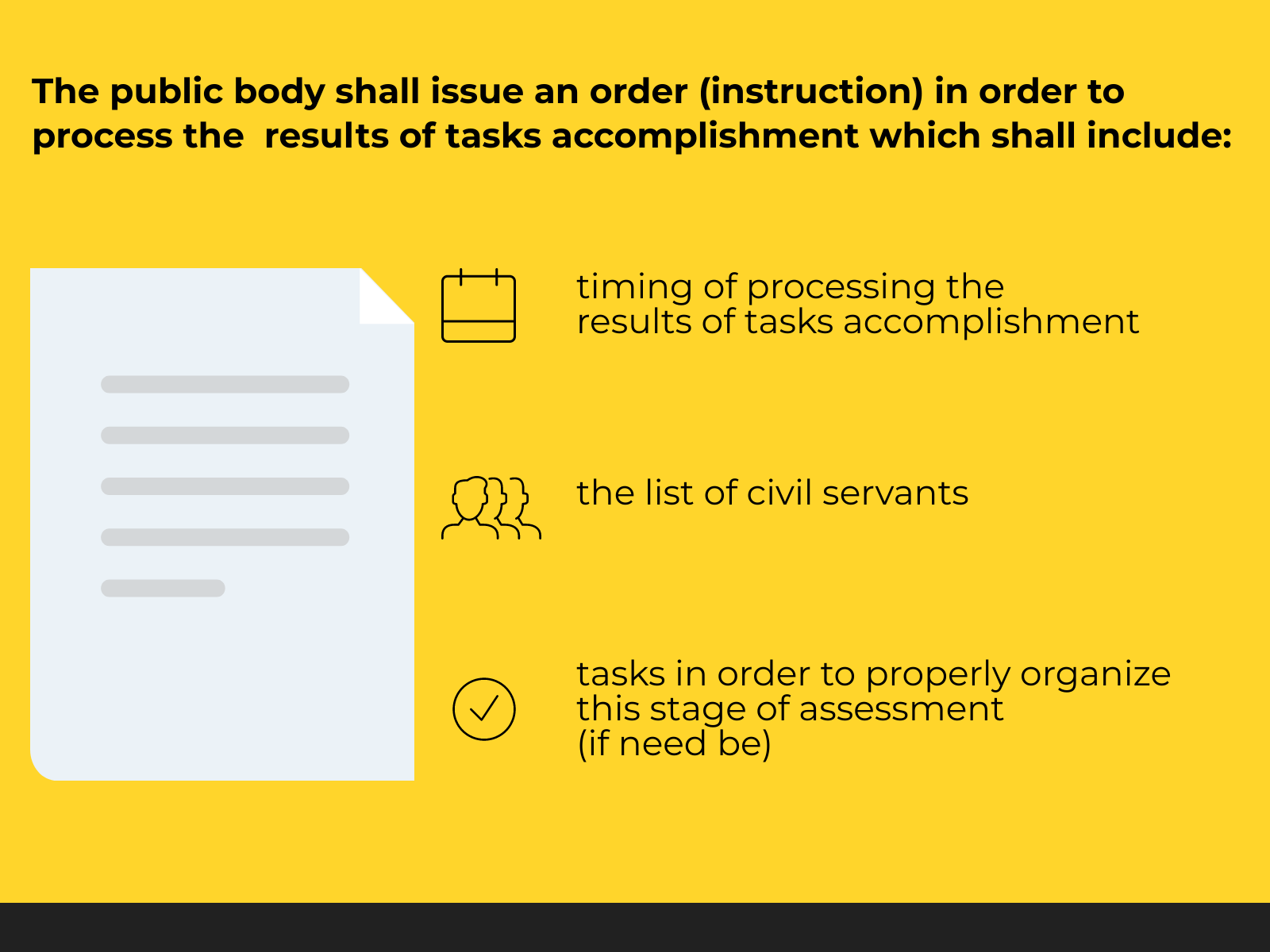 the list of civil servants
tasks in order to properly organize this stage of assessment 
(if need be)
[Speaker Notes: Для визначення результатів виконання завдань суб’єктом призначення приймається наказ (розпорядження), в якому зазначається:
The public body shall issue an order (instruction)in order to process the results of tasks accomplishment which shall include:

список державних службовців;
a list of civil servants;

строк визначення результатів виконання завдань;
timing of processing the results of tasks accomplishment;

доручення, необхідні для організаційного забезпечення проведення цього етапу оцінювання (у разі потреби)
tasks in order to properly organize this stage of assessment (if need be).]
THANK YOU FOR YOUR ATTENTION!
[Speaker Notes: Дякую за увагу!]